Supporting evidence use and building capacity:
3ie Policy Windows




Fides Borja
6th M&E Philippines Network Forum
06 December 2016
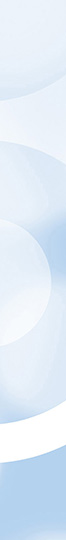 What is 3ie?  How is it filling gaps?
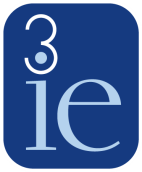 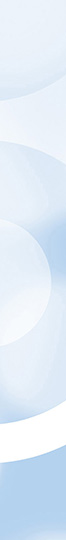 What are some of 3ie’s tools?
IE Grant Windows 
Open, Thematic and Policy Windows
Synthesizing Evidence
Systematic Reviews
Evidence Gap Maps
Supporting Evaluation
Advice 
Replication and Registry
Bursaries to build capacity
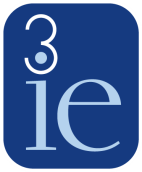 Examples of IEs that have had great impact
Country Policy Window
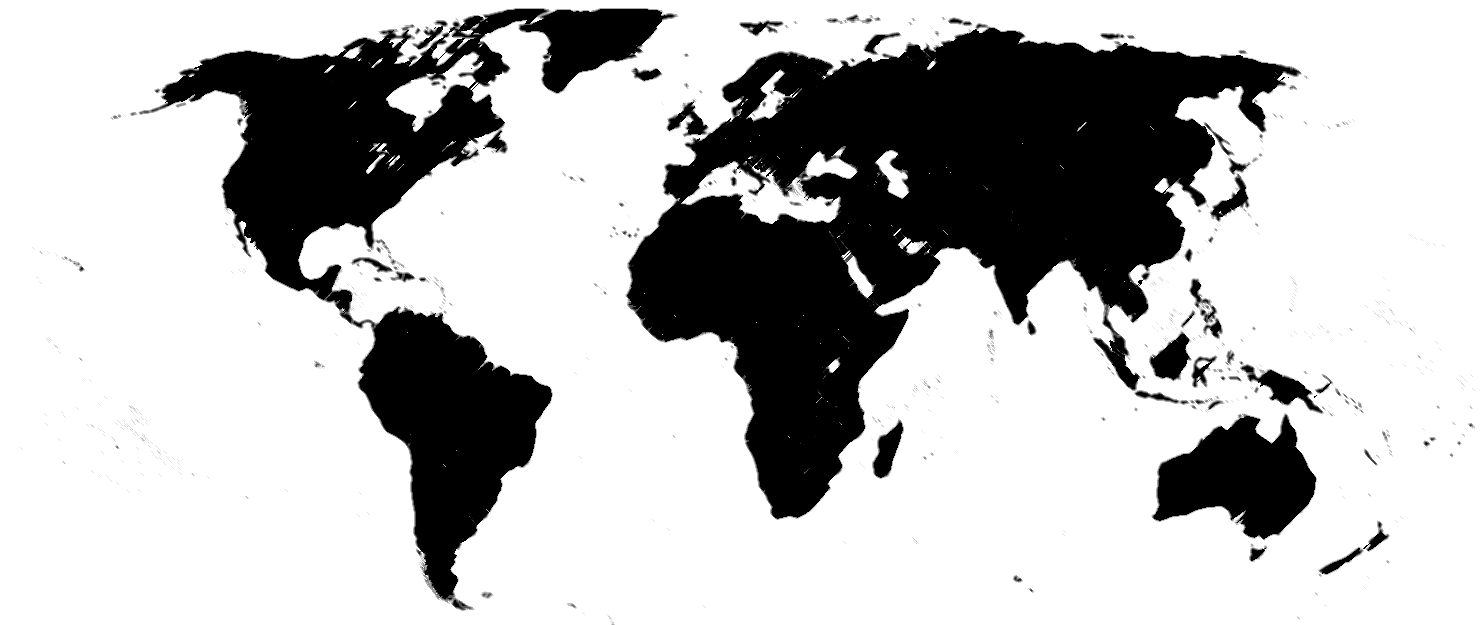 WEST AFRICA*
Nepal*
UGANDA
PHILIPPINES
Philippine Country Policy Window
Philippine Country Policy Window Grants
Lessons Learned